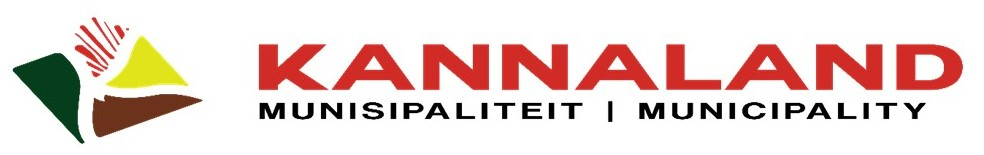 Western Cape Government and Kannaland Municipality
PORTFOLIO COMMITTEE BRIEFING

Kannaland Municipality:Status Update and Support Going Forward
Adv G Birch
23 November 2022
Index
Part A: Historic Overview: Support, Interventions and Involvement (DLG & PT)

Part B: Current Status Quo (Municipality, PT and DLG perspectives)

Part C: Way forward: Support Package (including financial stability – DLG & PT)
PART A
Historic Overview: Support, Interventions and Involvement (DLG and PT)
Timeline: Support and Intervention
Timeline: Support and Intervention (2)
Timeline: Support and Intervention (3)
Timeline: Support and Intervention (4)
Timeline: Support and Intervention (5)
Timeline: Support and Intervention (6)
Timeline: Support and Intervention (7)
Timeline: Support and Intervention (8)
PREVIOUSLY INSTITUTED SUPPORT (2016 – 2020)
S154 Support PackageFinancial and other Resources allocatedFinancial Recovery Plan (FRP)
Reviewed Support Plans: Post 2016 LG Elections
Post the 2016 Local Government Elections, Kannaland Municipality saw a change in political leadership. 

The new Council requested the Department of Local Government and Provincial Treasury to conduct a Diagnostic Assessment which revealed a number of critical financial, service delivery and governance failures. 
A Financial Recovery Plan(FRP) and targeted support plan was developed to strengthen the implementation of the financial recovery plan and to address governance and service delivery failures.

Examples (not comprehensive) of the progress made is captured in the slides to follow – this indicates that where leadership drives support packages a turn around is possible.
Support Progress: Projects Completed
Support Progress: Projects Completed (2)
Special Support: Service Delivery
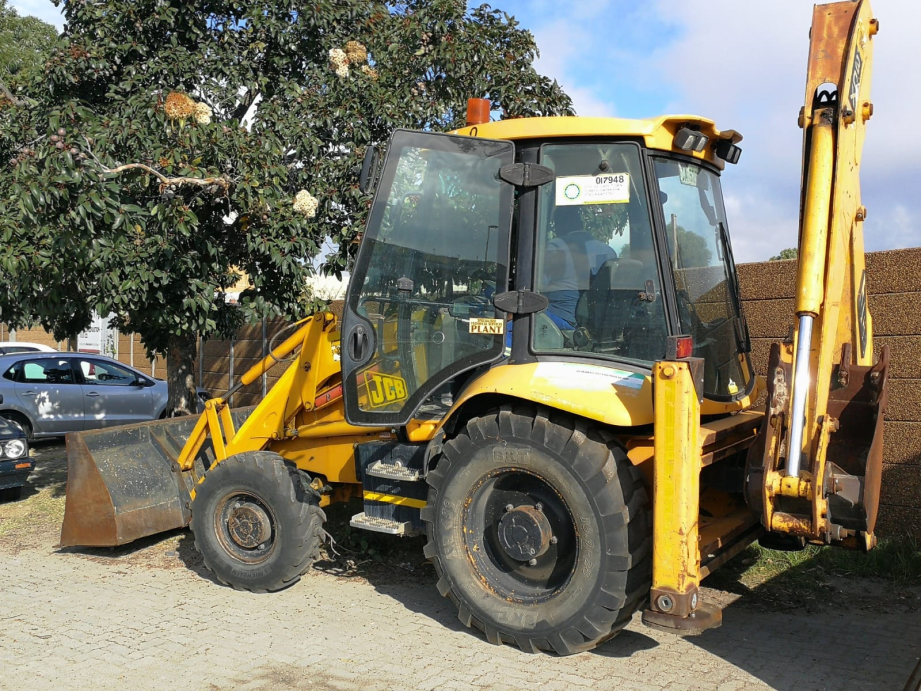 DLG aided with financial and logistical support to purchase, 10 vehicles and 1 fire truck to the value of R494 320.00 and R730 000.00 respectively.
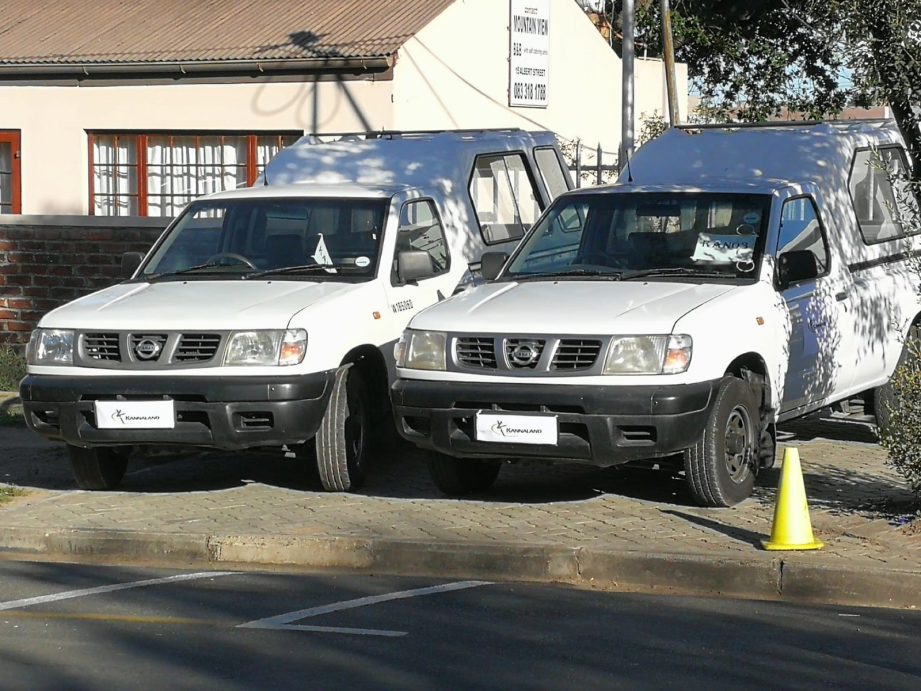 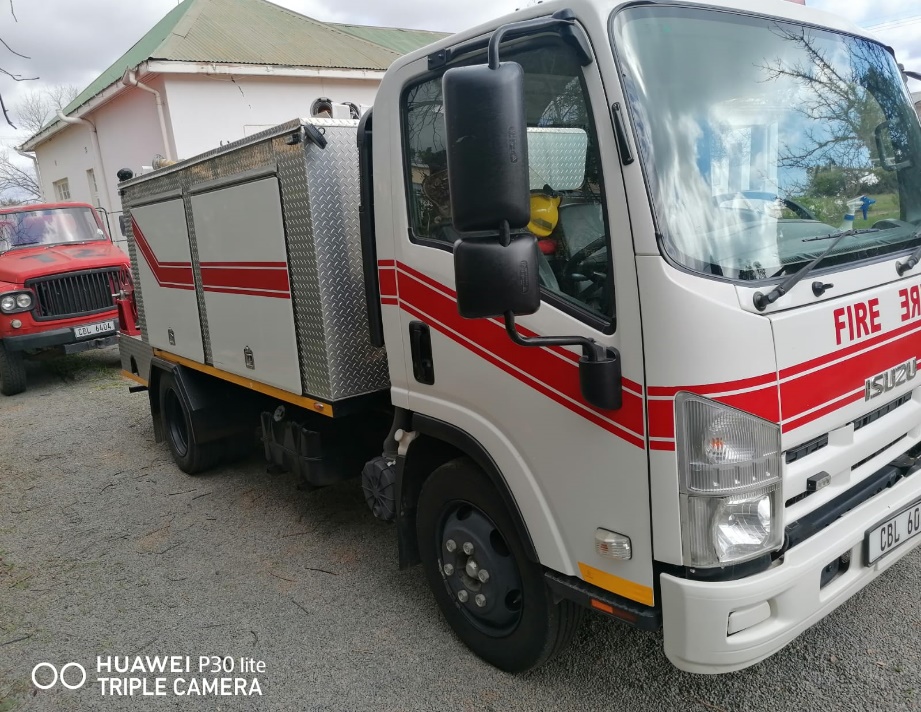 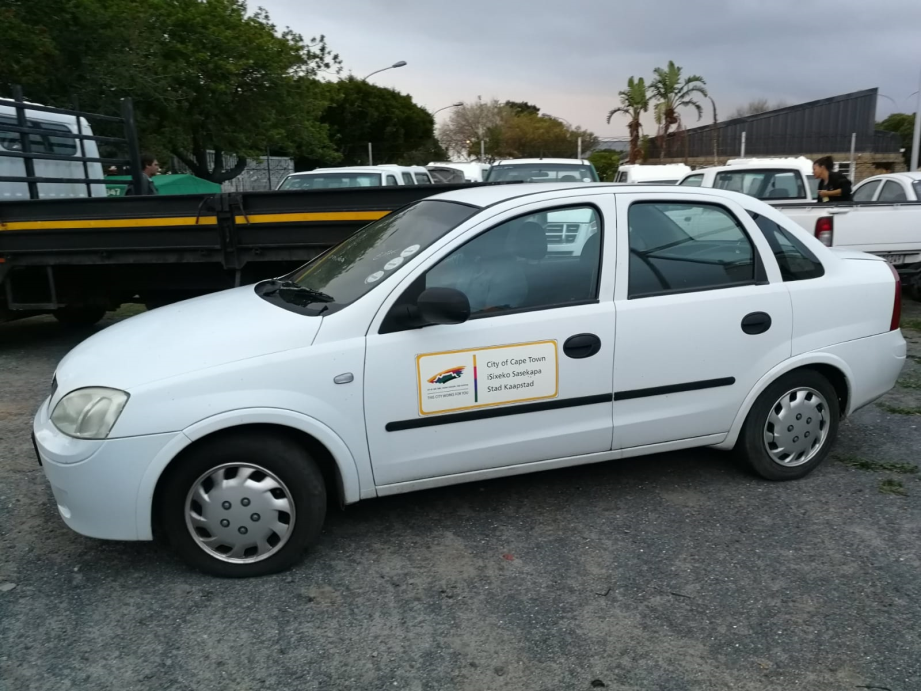 Additional Resources Allocated (2016 – 2020)
Financial Resources Allocated
Human Resource Support Allocated
PART B – KANNALAND MUNICIPALITY
Current Status Quo: Municipal Perspective

Presenter: Mr K Jordaan
Acting Municipal Manager
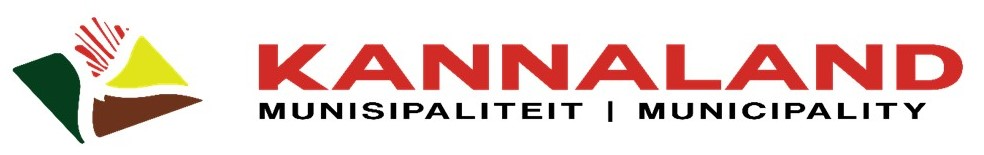 Historic Institutional Arrangements
The following towns are within the municipal area;
Ladismith
Calitzdorp
Zoar 
Van Wyksdorp 
Established with Executive Mayor and Ward Committee System (2000);
Currently has seven (7) councillors;
The Municipality was placed under administration from 2 Dec 2016 to 1 March 2021;
The municipality is a Grade 2 authority, in terms of the Office Bearers Act; and
Population within municipal boundary – 22 244.
Our own listed Management Action Plan
Cashflow Position (Eskom Debt Agreement)
Service Delivery Issues
Organisational Structure
Legal action instigated by municipality as applicant 
Appointment of Staff from 1 January 2022
Adjustment Budget (Payment Rate)
Strategic Management
Office accommodation 
Staff discipline
Land Audit
Credit Control and Debt Collection
The Biggest Institutional Challenges
Current Cash Position
Total Creditors (31October) - R69M
Cash in Bank (4 Nov) - R852k
EPWP funds - R464k

Chief Financial Officer post vacant (Head Hunting);

Auditor- General is finalising the 2021/2022 audit;

Councillor litigation costs still unknown (To be investigated); and

Annual bonus payment paid end November.
What needs to be done…
Debt Collection needs to improve effectively.
Stability must be established within the administration.
Consequence management is needed.
Policies and procedures need to be reviewed and amended (not business as usual).
Cost Containment measures.
Mentorship and In-service training.
Review Operating Procedures vs Job Tasks.
Review current Service Delivery Mechanisms.
Work on Image of the Municipality (quick wins).
Teamwork / Partnerships (Business Sector - Inclusive).
Town Planning assistance promote development (cut red tape).
Council Strategic Session
Revision of the Macro Structure in terms of Staff Regulations: 
Financial Services Directorate
Community Services Directorate 
Infrastructure Directorate
Corporate Services Directorate
Office Accommodation
The internal management action plan revision.
Challenges and Quick wins
Technical Services
Corporate Services
Community Services
Human Resource Management
PART B – WESTERN CAPE GOVERNMENT (PT)
Current Status Quo: Financial Governance

Presenter: Steven Kenyon
Financial Management Challenges
The Municipality still faces significant financial challenges, including:
 
Adoption of an unfunded budget for 2022/23
Small revenue base, weak collections and high staff costs and losses on services mean the municipality struggles to build cash reserves. Hence facing liquidity challenges.  
Weak cash position has led to non-payment of creditors such as Eskom, AGSA (resulting in the build-up of large debts on which interest must be paid. 
Weaknesses in financial management mean there is a poor link between budgeted and actual spending.
A lack of oversight, SCM risks and non-compliance resulting in opportunity for non-value for money spending and excessive occurrences of irregular, fruitless and wasteful and unauthorised expenditure. The amount and volume of supply chain management (SCM) deviations remains a critical concern.
Qualified audit opinion from the Auditor-General for the 2020/21 financial year with emphasis on financial affairs of the municipality which were not in order.
Unfunded Budgets
The Municipality has adopted unfunded budgets since 2018/19 and for the 2022/23 financial year the budget is still unfunded. 
Municipality has not implemented the measures needed to balance revenue and expenditure and achieve a funded budget.

The Municipality has adopted a Budget Funding Plan and reports regularly on its implementation.

However, Implementation of the Budget Funding Plan has been too slow and targets have been missed – hence the failure to move to a funded position.
Financial Management - Capacity Constraints
The finance unit in Kannaland is facing severe capacity constraints:

Resignation of key management in the finance unit (BTO Manager and Accountant) has left the municipality without the necessary skills or proper direction for sound financial management.
 The current SCM structure does not meet the policy requirements and does not provide for an adequate number of officials necessary to maintain an effective system of SCM.
The Municipality struggles with compliance with legislation in terms of completion, approval, submission and publishing of strategic documents such as the SDBIP, Annual Report and MFMA Section 52(d) reports.
Provincial Treasury is also concerned with the credibility of non-financial performance information which was raised as material finding during the 2020/21 audit by AG.
Support for Financial Management
Accountability for financial management capability rests with the municipality.

Provincial Treasury has tried several different ways to provide capacity to the Municipality including:
Grant funding (including funding positions in the municipality);
Support through expertise deployed to the Municipality (funded by National Treasury); and
Meetings, advice and support.

Current approach to support includes:
Engaging new management on establishing a formal “cashflow committee” to prioritize revenue and spending decisions and oversee implementation;
Capacity support deployed to support Kannaland on part-time basis; and
Continued advice and close monitoring of Budget Funding Plan.
PART B – WESTERN CAPE GOVERNMENT (DLG)
Current Status Quo: 
Governance, Administration and Service Delivery

Presenter: Adv G Birch
Governance
The composition of the Municipal Council of Kannaland Municipality is seven (7) Councillors.
The current political composition of Council is as follows: 3 ICOSA, 2 ANC, 1 DA and 1 KIP. 

Coalition arrangements in the Municipality are unstable, with coalition partnership changing constantly- 
Post-election coalition partnership between ICOSA & ANC; 
19 January 2022: Motions of No Confidence: Political Control by way of a coalition between ANC, KIP and DA;
21 October 2022: Motions of No Confidence:  political control by way of coalition between ICOSA and KIP; and
This led to Council being unstable and dysfunctional for intermittent periods. An internal political dispute furthermore caused ongoing litigation between political factions within the Council and legal proceedings against the Electoral Commission, the MEC for Local Government & Others.
Governance (2)
The Municipality’s Rules of Order is required to be reviewed; Province has provided all Municipalities with a Draft Standard Rules of Order, including Kannaland Municipality and has offered the Municipality support in adapting the Draft Standard Rules of Order to meet its needs. 

The Department of Local Government will furthermore assist the Municipality with the development and review of its By-laws and Policies.

It was identified that the Municipality did not review its System of Delegations after the election of the new Council; the Department will furthermore support the Municipality in relation to the review of the System of Delegations.

Training and capacitation will furthermore be provided to the Municipality on inter alia, Roles and Responsibilities, Code of Conduct for Councillors, capacitation of MPAC, the recruitment process in terms of the Appointment Regulations for Senior Managers.
Administration
There has been a pattern of poor governance within the Municipality over a long period, which includes the following:

Prolonged vacancies in respect of critical posts causing instability within the administration.

The Municipality has four (4) senior manager posts. Three of these critical posts are vacant, including the posts of Municipal Manager, Executive Manager: Financial Services and Executive Manager: Infrastructure Services and Community Services. 

There was a prolonged suspension of the former MM (Mr Reynold Stevens), which culminated in a termination of his employment by settlement. During this period of suspension and subsequently, the post has been occupied by various Acting incumbents.
Administration (2)
On 21 October 2022, Council appointed Mr Keith Jordaan as Acting MM and Mr Morne Hoogbaard as Executive Manager: Infrastructure Services and Community Services. Mr Jordaan was previously dismissed by George Municipality for financial misconduct. The Department has sought a senior counsel opinion on enforcing Regulation 18 of the Appointment Regulations, which prohibits the re-employment of a dismissed person for a prescribed period.

Correspondence has furthermore been sent to the Municipality, informing it that Mr Hoogbaard does not meet the qualifications to be appointed as Executive Manager: Infrastructure Services, and affording it an opportunity to take remedial action, failing which the MEC will institute legal proceedings as to the invalidity of the appointment. 

The post of Executive Manager: Financial Services is currently vacant, with the Municipality attempting to source an acting incumbent.
Service Delivery
Critical posts are vacant including Director Technical Services and Manager Electrical & Mechanical services.
Streamlined and formalized complaints procedure system required.
High level of standby and overtime claims in the municipality.
Procurement remains a stumbling block with regards to service delivery, due to delayed processes and lack of communication.
The majority of fleet in the municipality is in a poor and unroadworthy condition.
Pothole repairs, general road maintenance, tools, plant, and equipment are all matters to be addressed in the roads and stormwater division.
Ageing of water infrastructure leading to pressure problems in the networks, leaks and pipe bursts, water losses, faulty pumps, valves, meters and fittings.
Raw water and potable water storage capacity required, disinfectants, water monitoring and testing to be carried out in compliance with Blue Drop.
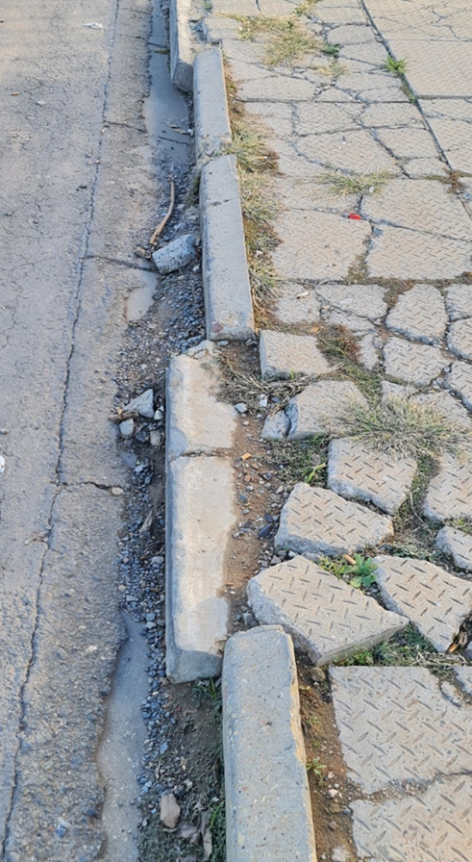 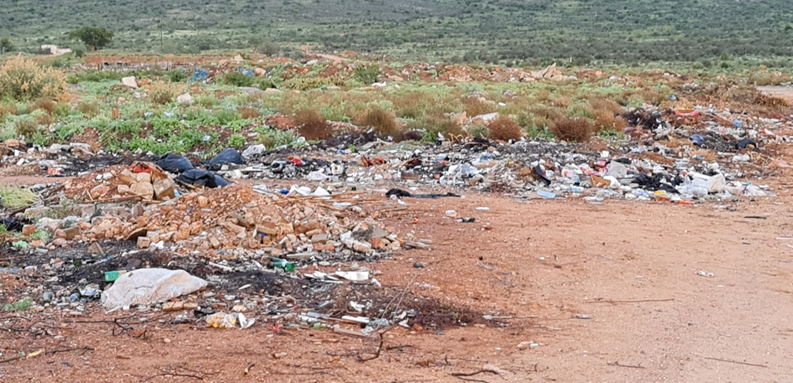 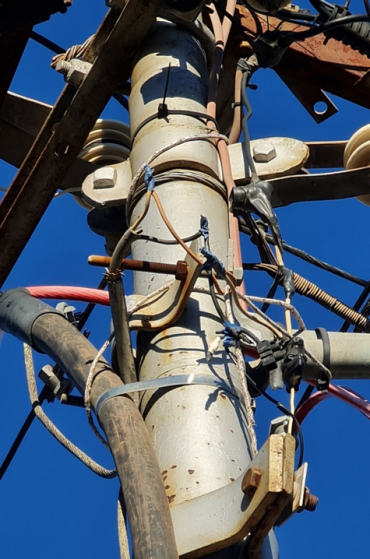 Service Delivery (2)
Attend to the challenge of intermittent water supply, ensuring continuous supply of potable water.
Directives and non-compliances of WWTWs, such as pollution of water course through sewer spillages, lack of required qualified process controllers, and water quality monitoring programme in accordance with Green Drop requirements.
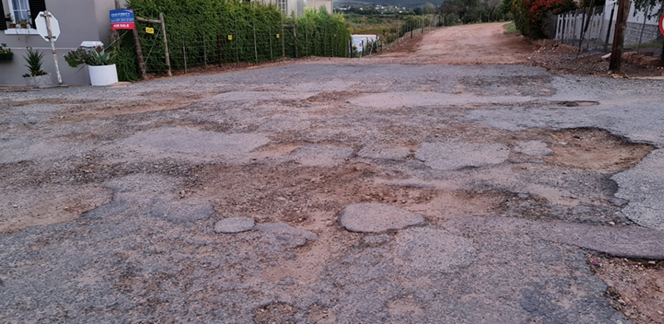 Water and Sanitation Masterplans, O&M manuals, tools and equipment, preventative maintenance planning are required.
Upgrading of the electrical supply grid, reinforcing of electrical network to ensure supply reliability.
Vandalism of infrastructure is a major challenge in the municipality, as well as the lack of proper record keeping and administration within the technical services directorate.
Service Delivery (3)
Lack of electrical spares such as transformers, surge arrestors etc. as well as a general lack of generators at critical infrastructure to ensure operations continue during power outages.

THREE (3) KEY RECOMMENDATIONS

Appointment of technical director and other critical posts as well as capacitation of personnel as discussed above: Kannaland Municipality (KLM) responsible.

Investigate other sources of funding for infrastructure maintenance: KLM/PT/DLG.

Provide coordinated technical support from other government entities to enhance service delivery and capacitate personnel: Coordination by DLG.
PART C – WAY FORWARD
Support Package
(Including Financial Stability - DLG, PT, SALGA)

Presenter: Dr S Greyling
Draft Section 154 Support Plan aligned to Acting Municipal Manager’s Findings
A Support Plan has been developed to address the Diagnostic Assessment’s key findings, as follows:  DLG: initiatives to support KLM:

Development of several By-Laws;
Councillor training on Rules of Order, Code of Conduct, MPAC etc.;
Organisational Structure  and Performance Management Systems;
Appointment of staff;
New staff regulations;
Service Delivery issues in Van Wyksdorp;
Fleet Management;
Repairs and Maintenance of roads in Ladismith;
Reduce High water losses (water conservation and demand management); and
Replacement of Water and Electricity meters in Ladismith
Draft Section 154 Support Plan aligned to Acting Municipal Manager’s Findings (2)
DLG: initiatives to support KLM (2):
Review of ICT Policies;
Development of IT Strategy, IT Steering Committee;
Data Back-up and Disaster Recovery;
Public participation strategies;
Municipal Communication Strategies; and
MPRA 

Other Departments: initiatives to support KLM:
In Year Monitoring of PT;
Land Audit – New Burial spaces – DRDLR;
Waste Management Strategies – DEADP; and
Assist with management of Sport fields - DCAS
Draft Section 154 Support Plan aligned to Acting Municipal Manager’s Findings (3)
The next step in the process is to allow Council to adopt the Diagnostic Report findings and Draft Support Plan. 

The Support Plan will then be finalised and implemented. 

A Steercom consisting of all relevant stakeholders will be set up to manage progress on projects and / or address challenges and report back to municipal and provincial structures.
Adv G Birch
DEPARTMENT OF LOCAL GOVERNMENT
Tel: +27 21 438 3113
Gary.Birch@westerncape.gov.za

www.westerncape.gov.za